www.hndit.com
Principles of Management and Applied Economics
3. Evolution of Management Thought –Part II
Behavioural Approach
www.hndit.com
1800  1900  1910  1920  1930  1940  1950  1960  1970  1980  1990  2000  2010
Scientific Management Theory, Administrative Management Theory and Bureaucratic Management Theory
The Behavioral School
Key Contributors to the Behavioural Approach
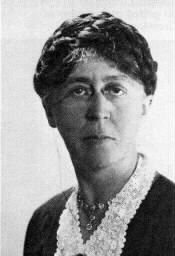 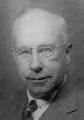 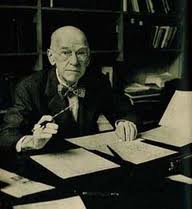 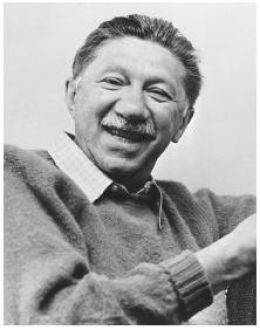 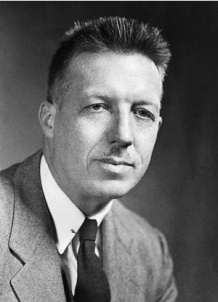 Mary Parker Follet
(1868 –1933)
Chester 
Bernard
|(1886 –1961)
Abraham 
Maslow
(1908 -1970)
Douglas
 McGregor 
(1906-1964)
Elton  Mayo
(1880 -1949)
Behavioural Approach
www.hndit.com
Emphasized the importance of understanding human behaviour, needs and attitudes in the workplace as well as social interactions and group processes. 

Three sub-fields of the Behavioural Approach:
Human Relations Movement
Human Resources Perspective
Behavioural Sciences Approach
Human Relations Movement - Elton Mayo 

This school of thought was based on the idea that truly effective control comes from within the individual worker rather than from strict, authoritarian control. 

The series of studies conducted by Elton Mayo and others at the Western Electric Company known as Hawthorne Studies paved the way to the development of this thought.                                                                                                                                                                                                                                                                                                                                                                                                                                                                                                                                                                                                                                                                                                                                                                                                                                                                                                                                                                                                                                                                                                                                                                                                                                                                                                                                                                                                                                                                                                                                                                                                                                                                                                                                                                                                                                                                                                                                                                                                                                                                                                                                                                                                                                                                                                                                                                                                                                                                                                                                                                                                                                                                                                                                                                                                                                                                                                                                                                                                                                                                                                                                                                                                                                                                                                                                                                                                                                                                                                                                                                                                                                                                                                                                                                                                                                                                                                                                                                                                                                                                                                                                                                                                                                                                                                                                                                                                                                                                                                                                                                                                                                                    

Recognized and directly responded to social pressures for enlightened treatment of employees.
www.hndit.com
Human Relations Approach- Elton MayoHawthorne Experiments (1924 to 1933)
www.hndit.com
Carried out at Hawthorne Plant  of Western Electrical Company, USA at the beginning in order to increase the productivity 
It involved,
The Illumination Experiments
Relay Assembly Test Room
The Interviewing  Programme
Bank Wiring Observation Room
Hawthorne Effect
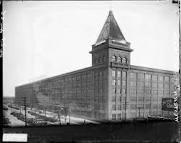 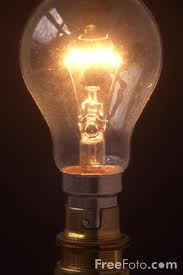 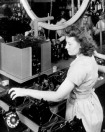 Hawthorne Effect

	Paying special attention to employees motivates them to put greater effort into their jobs.

	If special attention is paid to social factors at work and behaviour of employees within an organization, there will be a motivation to work and productivity will be improved.
www.hndit.com
Hawthorne Experiments: Conclusions
www.hndit.com
Man is a “social creature” that should be motivated by acknowledging his/her social needs.
The need for social relationships is more important than the physical work environment or monetary incentives.
Human Resources Perspective
	
	Recognised the worker as the most important resource of the organization and should carefully address all the needs (physical, economic, social, psychological, and spiritual) of them for the enhancement of performance. 
    Abraham Maslow and Douglas McGregor are the best-known contributors to this perspective.
www.hndit.com
Behavioural Science Movement
www.hndit.com
Perceived the employee as a “Complex Man”

Hence, in order to predict and control the worker behaviour it is necessary to use the knowledge derived from social sciences such as: 
Psychology, Sociology, Anthropology, Political Science, Economics, Social-psychology, etc.
9
Criticisms of Behavioural Approach
www.hndit.com
Too much emphasis on the human factor and their behaviour 
Less emphasis on technology, systems and environment 
Too complex to analyze and understand the human behaviour 
Difficult to predict and control the human behaviour 
Dominance of labour factor has created many labour  problems
10
Management Science Approach
www.hndit.com
1800  1900  1910  1920  1930  1940  1950  1960  1970  1980  1990  2000  2010
Scientific Management Theory, Administrative Management Theory and Bureaucratic Management Theory
The Behavioral School
Management Science Approach
Management Science Approach/ Quantitative Perspective
www.hndit.com
This view distinguished for its application of mathematics, statistics, other quantitative techniques and computer applications to management decision making and problem solving.
Systems Approach
www.hndit.com
1800  1900  1910  1920  1930  1940  1950  1960  1970  1980  1990  2000  2010
Scientific Management Theory, Administrative Management Theory and Bureaucratic Management Theory
The Behavioral School
Management Science Approach
Systems Approach
Systems Approach
www.hndit.com
Systems Approach to management views the organization as a unified, purposeful system composed of interrelated parts.

   This approach gives managers a way of looking at the organization as a whole as a part of the larger environment.
(Stoner, Freeman and Gilbert 2009)
Key Contributor to the Systems Approach





    Karl Ludwig von Bertalanffy (1901-1972)
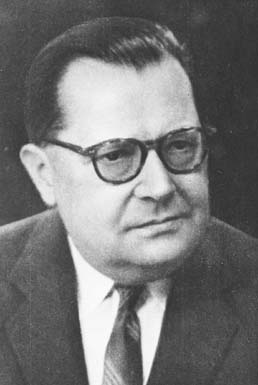 Key Concepts of Systems Approach
www.hndit.com
System
Subsystem
System Boundary
Flow
Open System
Closed System
Entropy
Synergy
The Organization as an Open       System
www.hndit.com
(Robbins and  Coulter , 2010)
Contingency Approach
www.hndit.com
1800  1900  1910  1920  1930  1940  1950  1960  1970  1980  1990  2000  2010
Scientific Management Theory, Administrative Management Theory and Bureaucratic Management Theory
The Behavioral School
Management Science Approach
Systems Approach
Contingency Approach
Contingency Approach
www.hndit.com
This approach suggests that there is no ‘one best way’ of managing all situations.

The view that the management technique that best contributes to the attainment of organizational goals might vary in different types of situations or circumstances. 
(Stoner, Freeman and Gilbert 2009)

Key contributors to the Contingency Approach





         Paul R. Lawrence                Jay Lorsch
          (1922-2011)                    (1932 to date)
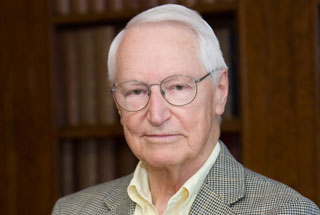 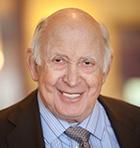 Japanese Management Approach (1980’s)
www.hndit.com
Japan emerged as one of the super powers of world trade.
Factors contributed to the success of Japan as a Super Power
Unique management style and practices
 Sense of nationality
 Positive attitude towards work
 Team work and high recognition of people
 High priority to productivity and quality
www.hndit.com
Japanese Approach
The Key Concepts of Japanese Management 

Participative decision-making
Bottom-up management
Lifetime employment 
High level of teamwork
An atmosphere of innovative ideas
Willingness to achieve high level of quality
Lean manufacturing 
Continuous improvement in organizational processes (Kai-zen)
www.hndit.com
William Ouchi’s investigation on comprehensive case studies of American and Japanese firms brought forward a theory called Theory Z. 

In the Theory Z, Ouchi has identified Type A and Type J characteristics and introduced a middle ground framework termed as Type Z characteristics.
Japanese Vs American Management
www.hndit.com
www.hndit.com
www.hndit.com
Theory Z - William Ouchi
www.hndit.com
Japanese(J)    	American(A)    	 J+A=Z
Feature
Employment                            	Life time              Short-term        Long-term
   Promotion and Evaluation          	Slow                        Rapid                  Moderate 
   Decision-making                     	Collective             Individual         Team
   Responsibility                          	Collective             Individual         Team 
   Control                                     	 Informal               Formal              Mix
   Concern for  worker               	 Holistic                 Partial               Moderate
www.hndit.com
.
Excellence in Business Approach
Excellence Approach
www.hndit.com
Characteristics of Excellence
Getting things done on time
Staying close to customers
Promoting autonomy and entrepreneurship
Maximizing productivity through people
Using hands-on approach to managing
Doing what the company knows best
Maintaining a simple, lean organizational structure 
Promoting both centralization and decentralization simultaneously
(Peter and Waterman, 1990)
Excellence Approach
www.hndit.com
McKinsey 7 S Framework
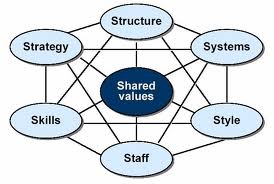 Leadership
(MBWA)
Care for Customers
Constant Innovations
People
Model of MBWA
www.hndit.com
Tom Peters and Nancy Austin  (A Passion for Excellence,1985)
www.hndit.com
Evolving Contemporary Management Practices
Learning Organisations and Knowledge Management
Supply Chain Management 
Quality Management
Diversity Management
Technology Management / E - Management
Innovation Management
Global Business Management